Застосування інноваційних  технологій при викладанні математики для підвищення ефективності навчання
вчитель математики 
ліцею «Універсум»
Шевченківського району м.Києва
Науменко Ольга Борисівна
Використання інноваційних технологій відкриває можливості для:
•    підвищення мотивації навчання;•    індивідуальної активності;•    направленість на особистість учня;•    формування інформаційної компетенції;•    свобода творчості;•    інтерактивність навчання.
Хмарні обчислення
Уперше термін "хмарні обчислення" з'явився 2008 року.

Хмарні обчислення або хмарні технології - це такі технології обробки даних, у яких комп'ютерні ресурси надаються інтернет-користувачу
як онлайн-сервіси.
Дискове сховище
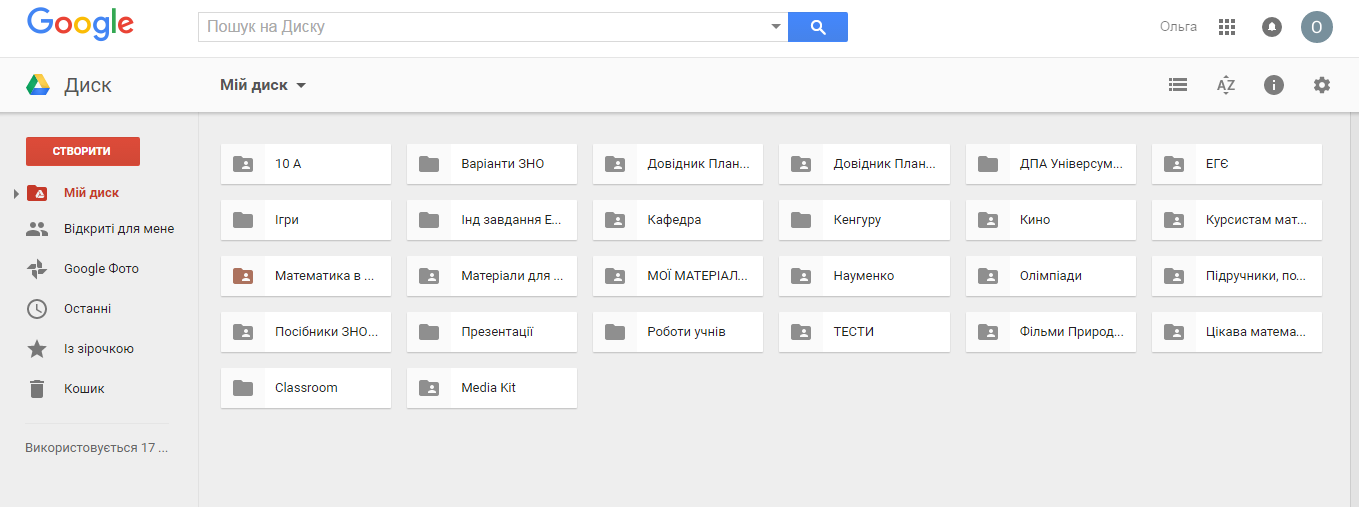 Дискове сховище – Матеріали для учнів
Дискове сховище – Цікава математика
Дискове сховище – навчальні фільми
Дискове сховище – дистанційне навчання
Дискове сховище – навчальні презентації
Дискове сховище – позакласна робота
«Віртуальні класи» в Classrooom
«Віртуальні класи» в Classrooom
Дистанційне навчання – uztest.ru
uztest.ru –  індивідуальна робота з учнями
uztest.ru – контроль знань учнів
uztest.ru – класні журнали
Matific – світові іноваційні технології
Matific – система навчальних ігор та індивідуальних завдань
Matific – вчитися це класно!
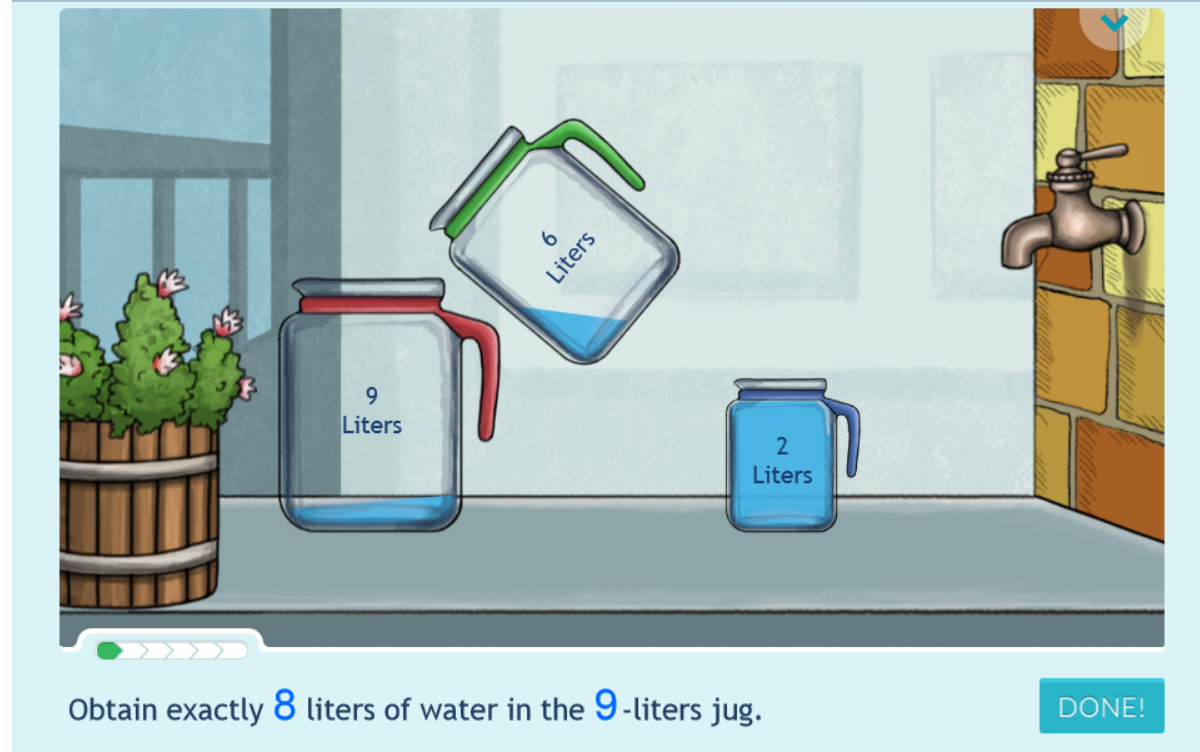 Щоб діти любили твій предмет, спочатку вони повинні полюбити вчителя, а вчитель  - дітей !
м.Київ  
2016 р.
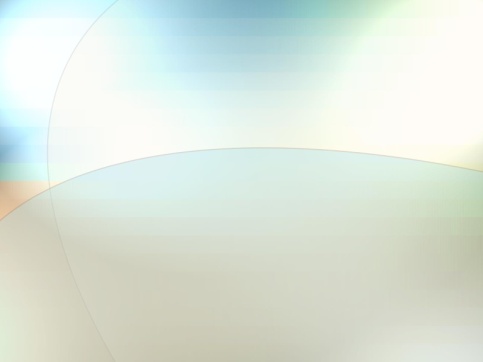 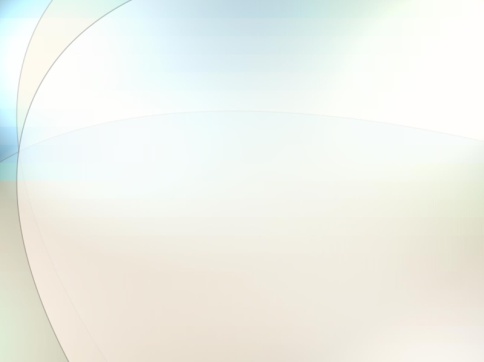 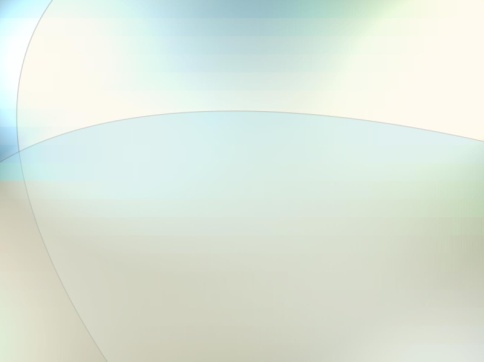 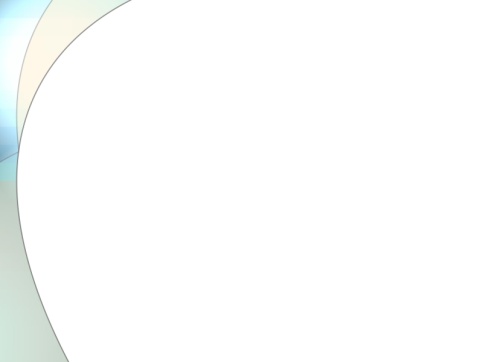